Columnar Recombination: a tool for nuclear recoil  directional sensitivity in dense xenon gas
David Nygren
Lawrence Berkeley National Laboratory
1
Summary
NEXT- 100 experiment for 0-ν ββ search at Canfranc based on HP Xe concept 
Seen as spring-board for ton-scale system 
Novel approach for directional sensitivity in WIMP nuclear recoils exploits columnar recombination
If successful, active mass  ton-scale is possible
31 July 2013
Snowmass-Joint session
2
Simultaneous searches?
DOE OHEP unable to consider dual-purpose system due to OMB decree 0-ν ββ  ONP
Next generation projects will be expensive!
A dual-purpose detector should be considered…
Gas phase offers attractive possibilities:
Remarkably good energy resolution (0ν-ββ)
NEXT Collaboration uses HPXe 
Small S2/S1 fluctuations 
Event topology (0ν-ββ & WIMPs)
Nuclear recoil direction in dense gas – maybe
31 July 2013
Snowmass-Joint session
3
“Discovery” ?
What criteria should be established for a claim of “discovery” of WIMP dark matter?

Perhaps – observation of a net flow in WIMP flux – aka “directionality” is an essential part.
31 July 2013
Snowmass-Joint session
4
Why Xenon Gas?Energy resolution in Xenon depends very strongly on density
Here, the fluctuations are normal
Fano factor
F = 0.15
 Unfolded resolution:
E/E ~0.6% FWHM
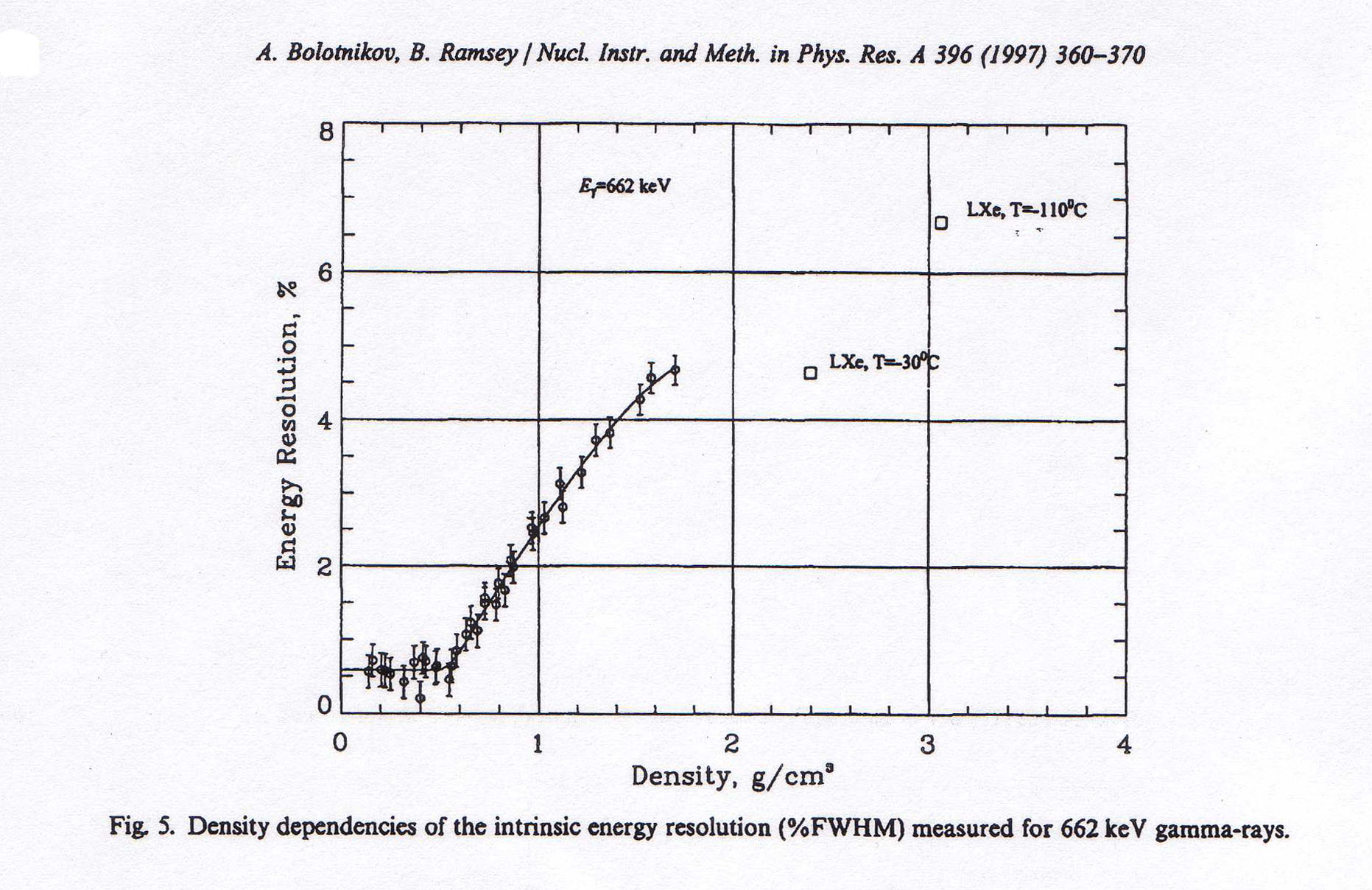 Very large fluctuations between light/charge!
F ~ 20  !!
Ionization signal only!
For  <0.55 g/cm3, energy resolution from ionization  is “intrinsic”
31 July 2013
Snowmass-Joint session
5
Why Xenon Gas?Energy resolution in Xenon depends very strongly on density
Here, the fluctuations are normal
Fano factor
F = 0.15
 Unfolded resolution:
E/E ~0.6% FWHM
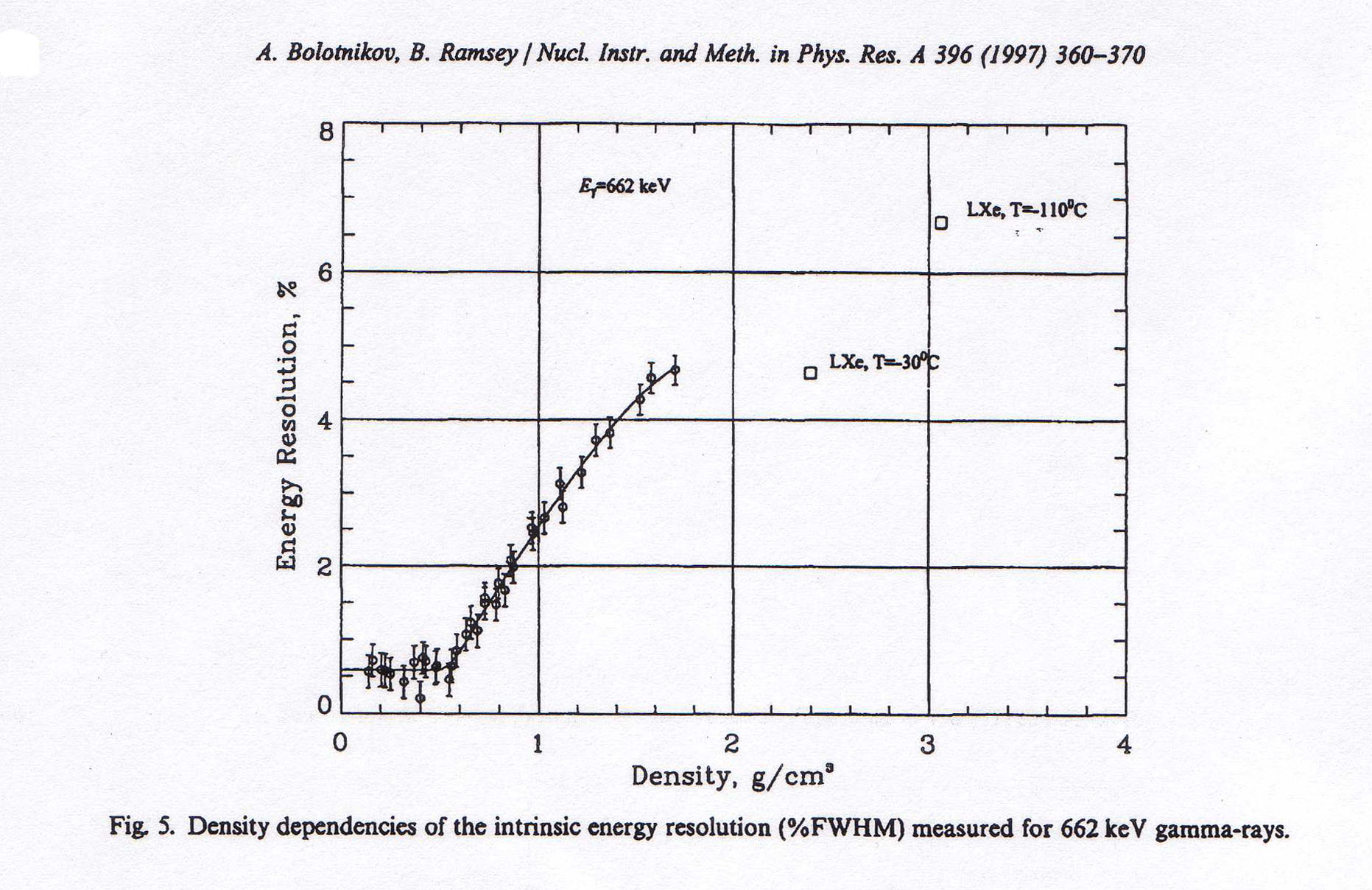 Very large fluctuations between light/charge!
F ~ 20  !!
WIMPs: 
Large S2/S1 fluctuations
Ionization signal only!
For  <0.55 g/cm3, energy resolution from ionization  is “intrinsic”
31 July 2013
Snowmass-Joint session
6
World record: Energy resolution δE/E = 1% FWHM  for 137Cs 662 keV -rays in xenon!
Data from LBNL-TAMU HPXe TPC

This result is important for both 0-νββ & WIMP searches
Ionization signal only
This result shows that fluctuations are “normal” in HPXe
31 July 2013
Snowmass-Joint session
7
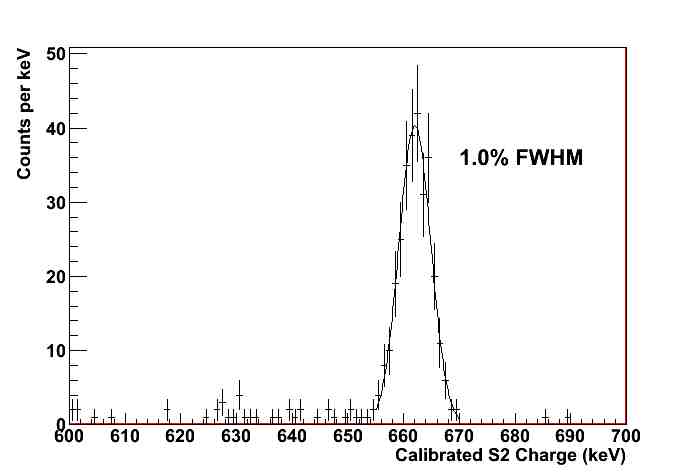 The peak is Gaussian. 

A world record for xenon-based detectors
137Cs γ-ray: 662 keV
31 July 2013
Snowmass-Joint session
8
Asymmetric  TPC with “Separated functions”
Virtual Fiducial surface
Transparent -HV cathode
Electroluminescent plane
Energy plane
Energy & primary scintillation signals recorded here, with PMTs
electrons
EL signal created here
Tracking 
performed
 here, with
“SiPMT” array
ions
Operating pressure: 
10 -15 bars
Field cage: teflon
31 July 2013
Snowmass-Joint session
9
[Speaker Notes: Electroluminescence is noiseless]
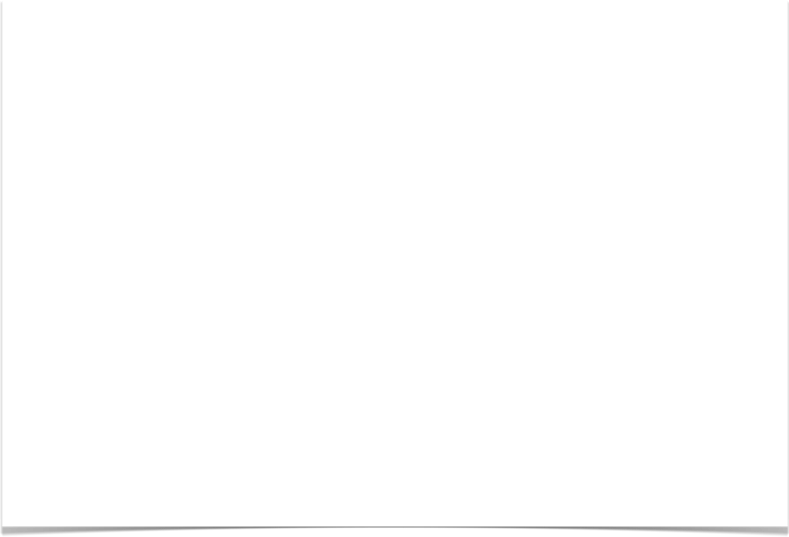 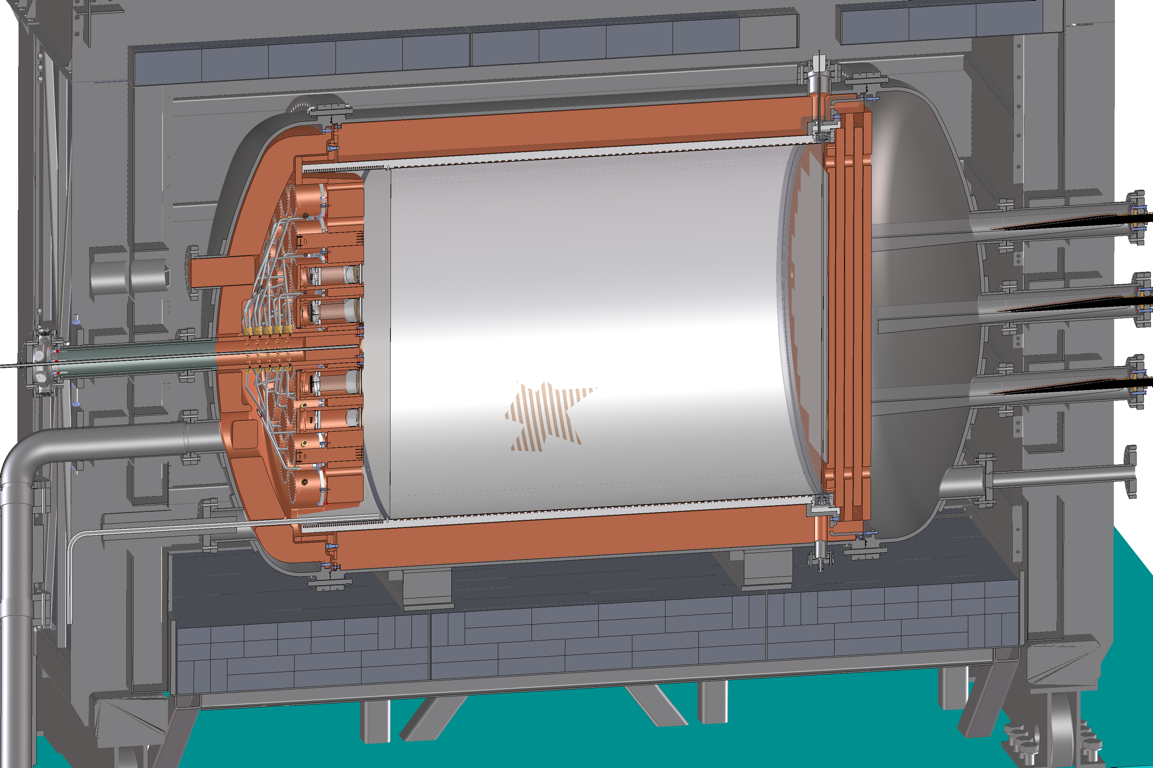 THE NEXT-100 DETECTOR
NEXT Collaboration, NEXT-100 Technical Design Report, arXiv:1202.0721
31 July 2013
Snowmass-Joint session
10
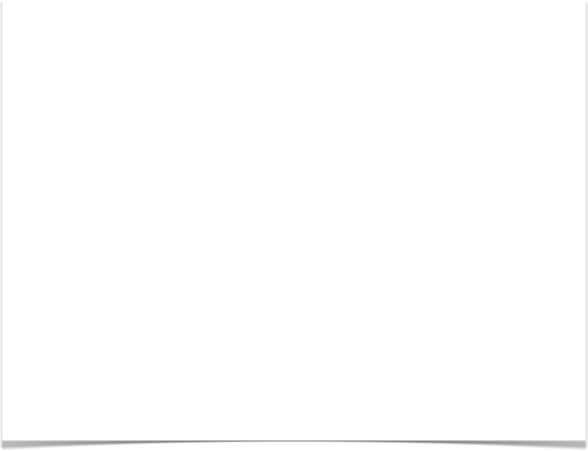 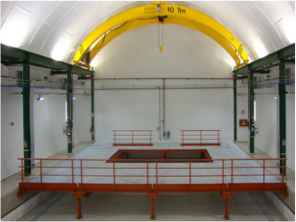 NEXT at Laboratorio Subteranneo de Canfranc (LSC), Spain
The experiment will be located at Hall A at the LSC. Working platform and basic gas system already in place.
31 July 2013
Snowmass-Joint session
11
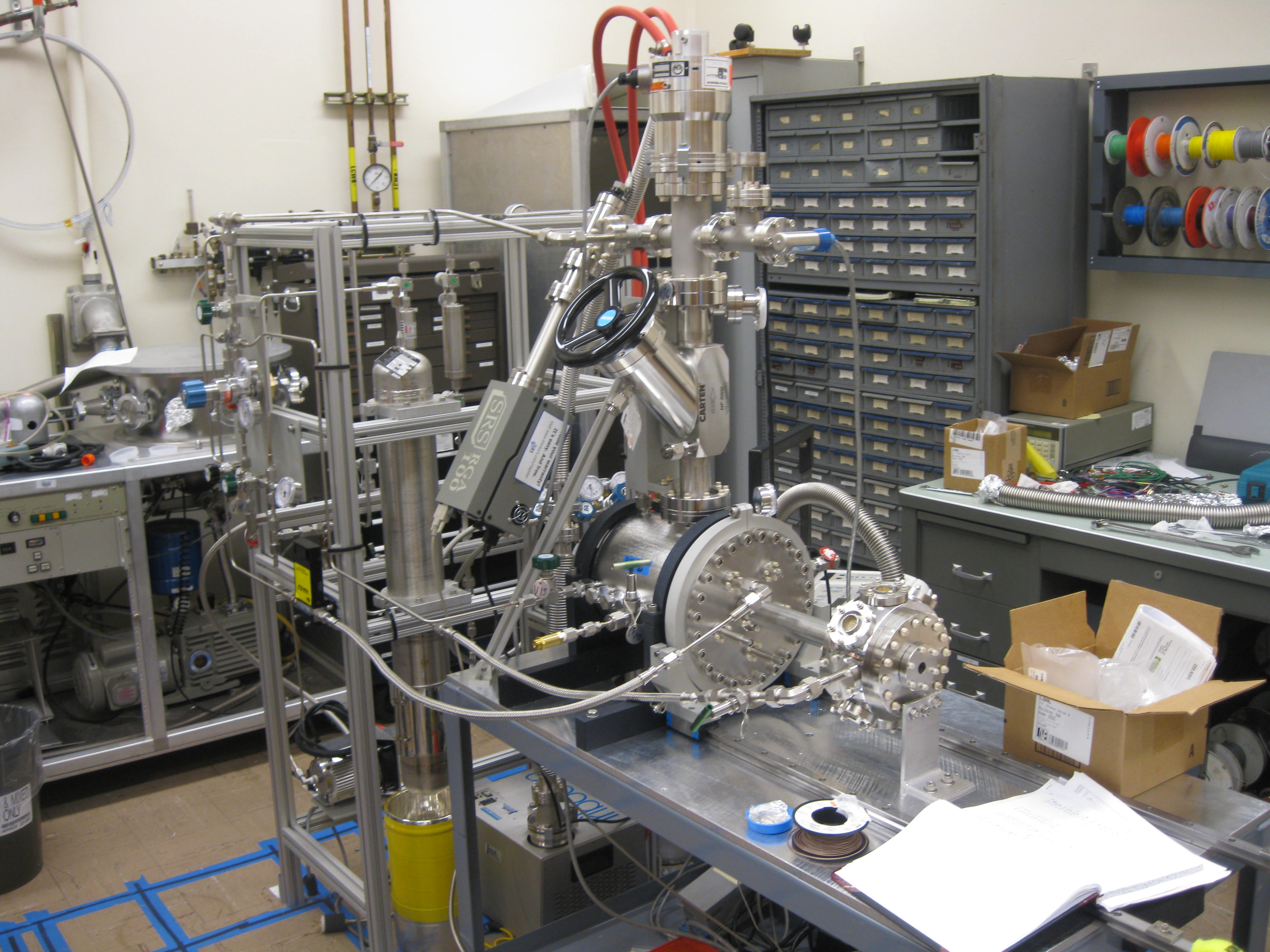 LBNL-TAMU TPC
31 July 2013
Snowmass-Joint session
TIPP 2011
12
12
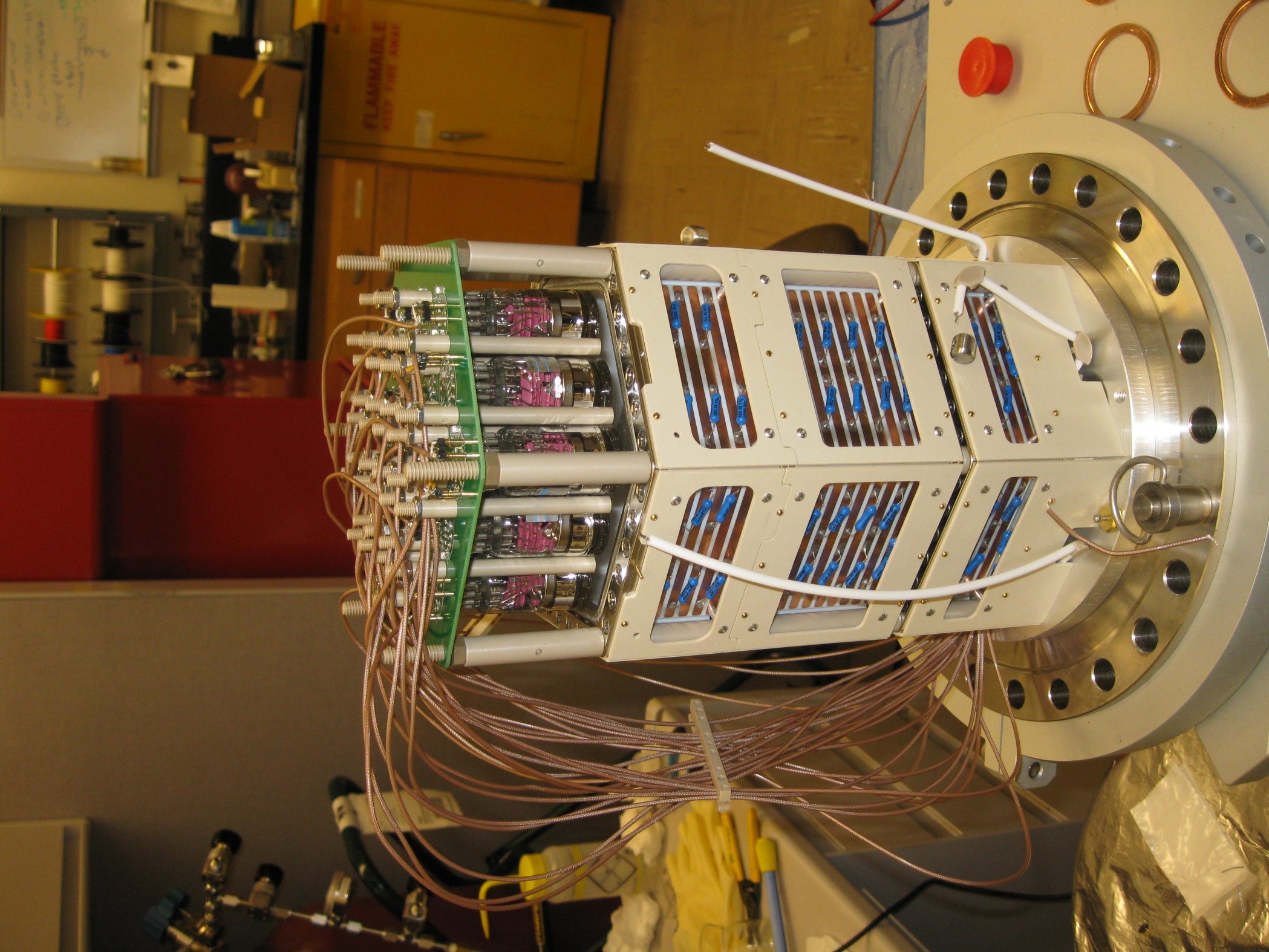 Field cages/Light cagePTFE with copper  stripes
19 PMTs and PMT bases
Electroluminescence region10 kV across a 4 mm gap
31 July 2013
Snowmass-Joint session
13
13
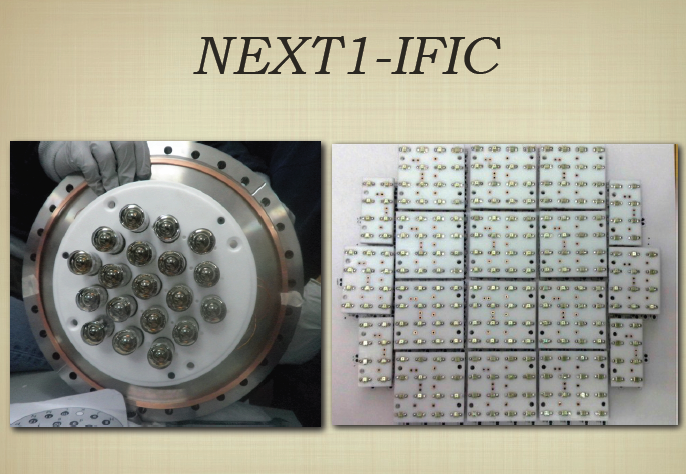 Tracking: PMTs  SiPMs
NEXT-DEMO  (IFIC, Valencia)
31 July 2013
Snowmass-Joint session
14
Real track from 137Cs γ-ray – reconstructed with SiPMs
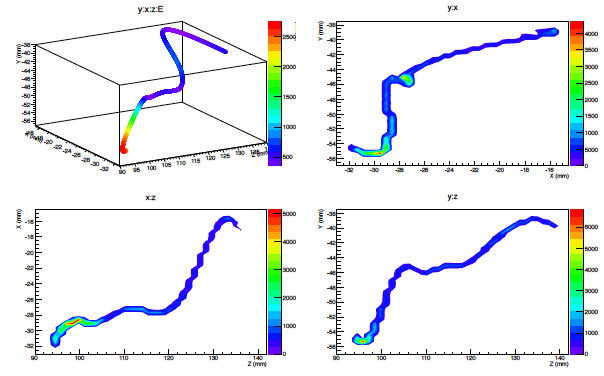 NEXT-DEMO 	IFIC, Valencia
31 July 2013
Snowmass-Joint session
15
Pure xenon gas: 0ν- ββ :
1% FWHM energy resolution verified by LBNL/NEXT  at 662 keV  0.5% FWHM @ Q-value

Event reconstruction with SiPMs verified; confirms x 30 – 50 background rejection

Nature of neutrino: Majorana – Dirac?
NEXT – schedule limited by funding issues
31 July 2013
Snowmass-Joint session
16
[Speaker Notes: 0.01 to 0.05 ckky expected backgrounds in simulation]
Dark Matter Search with HPXe
The superb energy resolution available, in principle, also helps the WIMP search
Intrinsic S2/S1 fluctuations are much smaller

Gas phase permits molecular additives that offer remarkable performance opportunities
Beneficial for 0ν-ββ, too, but no time to discuss
31 July 2013
Snowmass-Joint session
17
Simulation: electron recoils in pure HPXe, F = 0.15, !0% optical efficiency
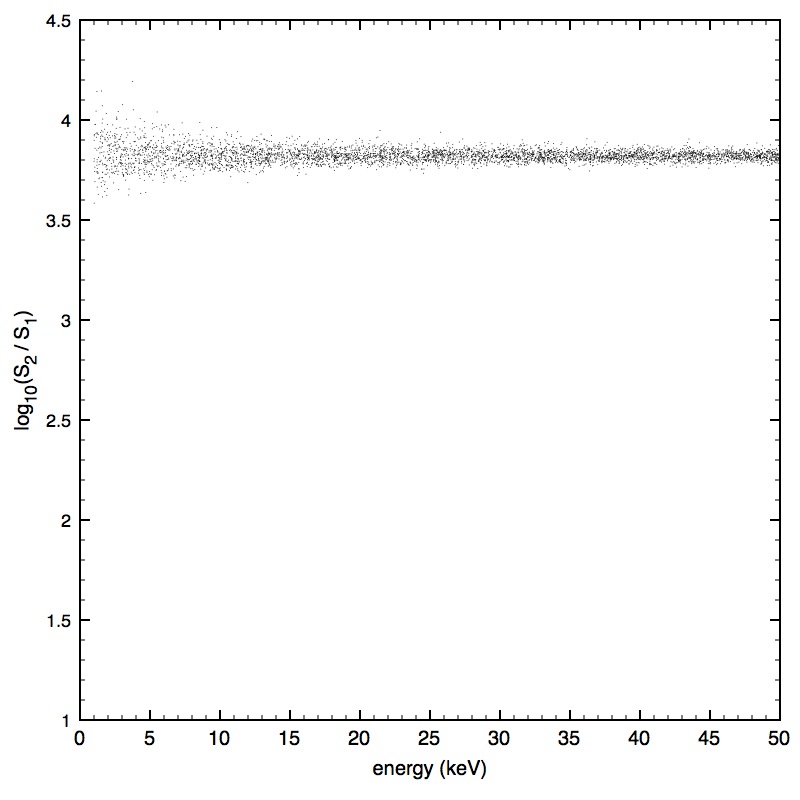 Plot: Justo Martin-Albo, 
IFIC, Valencia
Simulation!
S2 = ionization signal   = Q
S1 = scintillation signal = L
31 July 2013
Snowmass-Joint session
18
Simulation: electron recoils in pure HPXe, F = 0.15, !0% optical efficiency
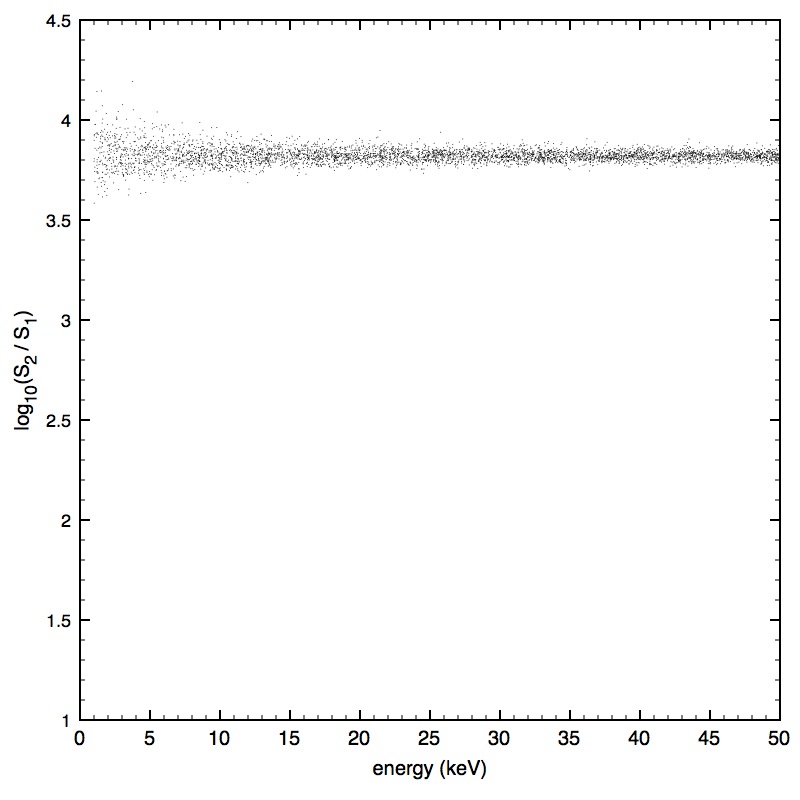 Simulation!
Nuclear recoils here?
S2 = ionization signal   = Q
S1 = scintillation signal = L
31 July 2013
Snowmass-Joint session
19
Directional sensing for nuclear recoils?

A sidereal variation of “WIMP wind from Cygnus”

WIMP <V> comparable to earth’s velocity: ~230 km/s
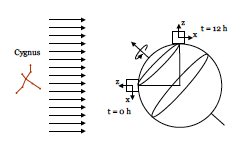 A substantial anisotropy in nuclear recoils should be observable
31 July 2013
Snowmass-Joint session
20
[Speaker Notes: Anisotropy of recoils is substantial
Sidereal day 1/366 different from solar diurnal day]
Today’s techniques
All current approaches attempt to visualize the nuclear recoil track:
Nuclear Emulsions (expanded optical readout !! )
Low-pressure TPCs  (~50 g/detector)
D3 (GEM + pixel ASIC)
DMTPC (CF4 optical CCD)
DRIFT (CS2−,  CF4, MWPC )
MIMAC (CF4 + μMegas )
NEWAGE ( Gem, μ-dots )
31 July 2013
Snowmass-Joint session
21
Columnar Recombination: a nuisance? - or a new way to “see” directionality?
Columnar Recombination (CR) occurs when:
A drift electric field E exists;
Tracks are highly ionizing;
Tracks display an approximately linear character;
The angle between E and track is small:
track
E
E
track
CR small: less light, more charge
Substantial CR: more light, less charge
31 July 2013
Snowmass-Joint session
22
[Speaker Notes: Electrons have to drift past the ion column, which is waiting to grab them.]
α = 10°
Credit: Vic Gehman
31 July 2013
Snowmass-Joint session
23
Credit: Vic Gehman
α = 80°
31 July 2013
Snowmass-Joint session
24
Columnar recombination and Directionality sensing in nuclear recoils
Columnar recombination (CR) can be quite sensitive to the angle between a highly ionizing track and an electric field E; 

For a given event energy, more recombination would yield more scintillation, less ionization

Therefore, a comparison – event by event – of scintillation/ionization is a measure of CR
31 July 2013
Snowmass-Joint session
25
[Speaker Notes: Recombination signal in xenon: 173 nm VUV !]
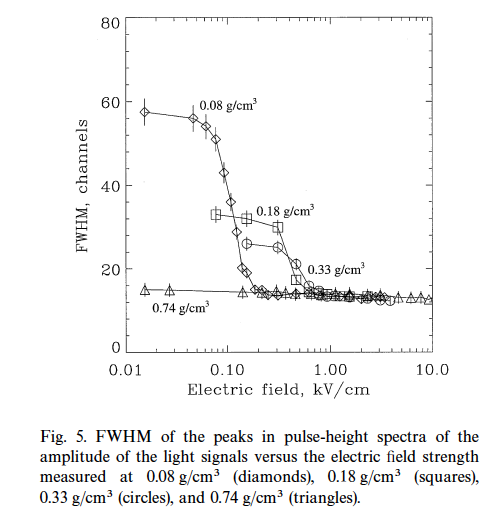 CR Exists!

Evidence for columnar recombination in 
α-particle tracks in dense xenon gas.

FWHM depends on 
E-field and density!


Bolotnikov & Ramsey
NIM A 428 (1999) 
pp 391-402
31 July 2013
Snowmass-Joint session
26
What is the optimum Xe density?
Define (electrostatic) Columnarity: C  
C =  R/r0 
R  =  the nuclear recoil track range 
 r0  = Onsager radius r0  = e2/ε E, where E is electron energy (usually taken as kT)
in xenon gas for ρ ≈ 0.05 g/ cm3:
R0 ~ 70 nm 
R ~ 2100 nm for 30 keV nuclear recoil
C ≈ 30 in this example
Hopeless for liquid density: C < 1
31 July 2013
Snowmass-Joint session
27
Columnarity is key
We want C to be fairly large, i.e. C > 10
This condition is probably met for KE ≥ 20 keV in xenon gas for ρ ≈ 0.05 g/ cm3, or less 

Figure of Merit M = Vdet/Vtrack = 1017 per m3
CR  M is better than low-density TPC by x109
31 July 2013
Snowmass-Joint session
28
Molecular gymnastics can help
Primary excitations ~ ionization
Excitations carry no directional information!
Convert excitations to ionization by Penning effect
Use appropriate molecular additive – which one?
Trimethylamine (TMA) displays a strong Penning effect in Xe

Molecular additive: 
will cool electrons – facilitates CR
Neutralizes xenon ions by charge exchange
Track “image” transformed to molecular ion image
Molecular ions recombine with electrons  “light”
31 July 2013
Snowmass-Joint session
29
How to maximize a CR signal…
Large size of gas-phase TPC requires optical detection by wavelength-shifting plastic (WLS)
WLS: maximum efficiency at 300 nm
WLS: negligible efficiency at 173 nm VUV of xenon
Miracle needed: Penning molecule must display efficient UV fluorescence at ~300 nm 
Providence: trimethylamine is known to fluoresce very efficiently at ~300 nm !!!
31 July 2013
Snowmass-Joint session
30
Scenario
“S1” signal may display strong columnar recombination
A substantial effect for nuclear recoils (~100x minimum ionizing)
A negligible effect for electron recoils
This may provide a way to “see” WIMP directionality without direct imaging of nuclear recoil tracks
Density restriction on gas is moved to ~10 bars
X100 increase relative to low density TPC concept
Drift length restriction due to diffusion is removed
Simpler spatial detection requirements at anode plane
Larger monolithic detector possible, x10 – 100 volume
Several hundred kg active mass possible, if true!
31 July 2013
Snowmass-Joint session
31
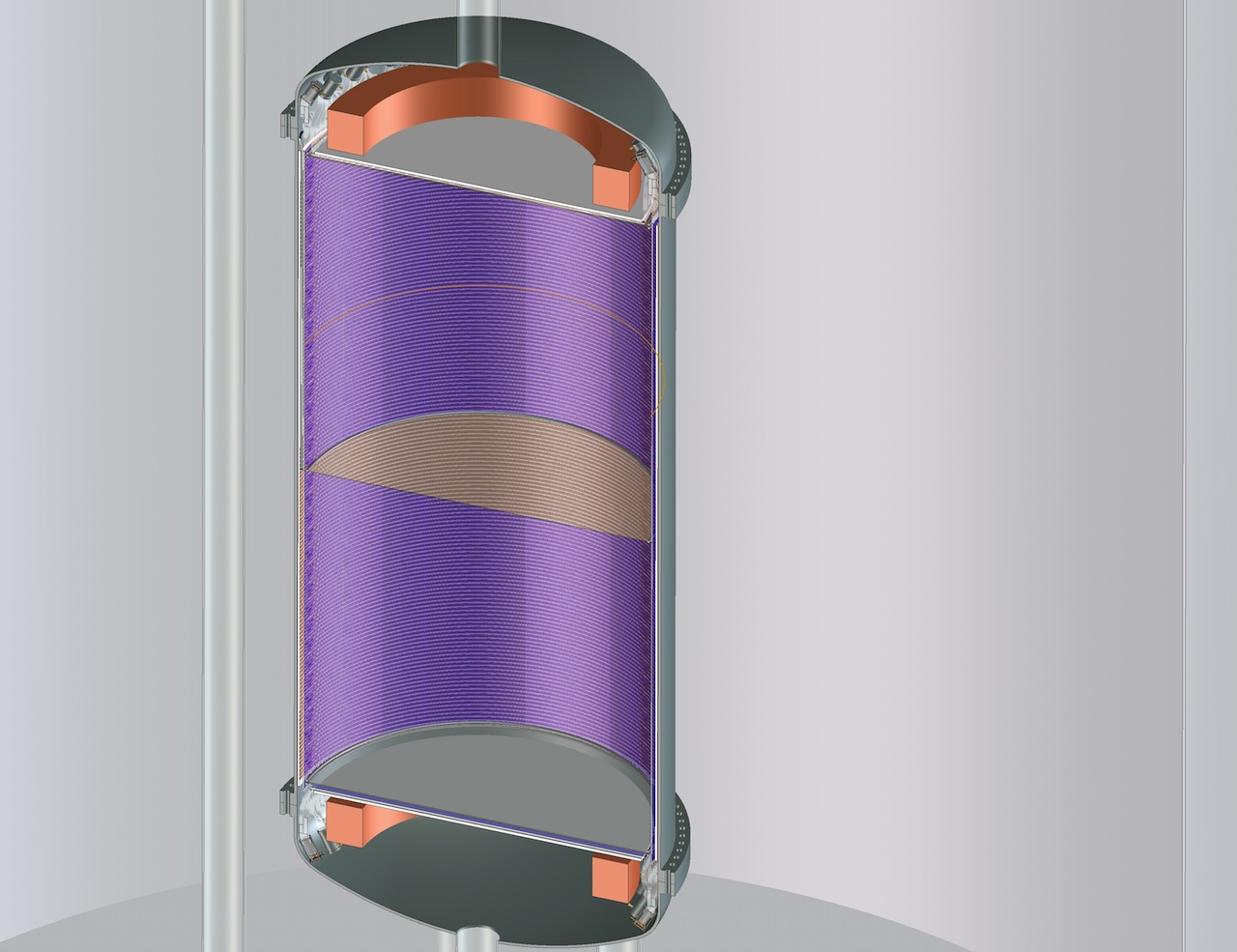 Size: 2.3 meter diameter
2 x 3 meter drift length
With WLS, only a few dozen PMTs are needed
With E-field in opposing directions, a “head-tail” effect might show up
31 July 2013
Snowmass-Joint session
32
[Speaker Notes: Head-tail effect?]
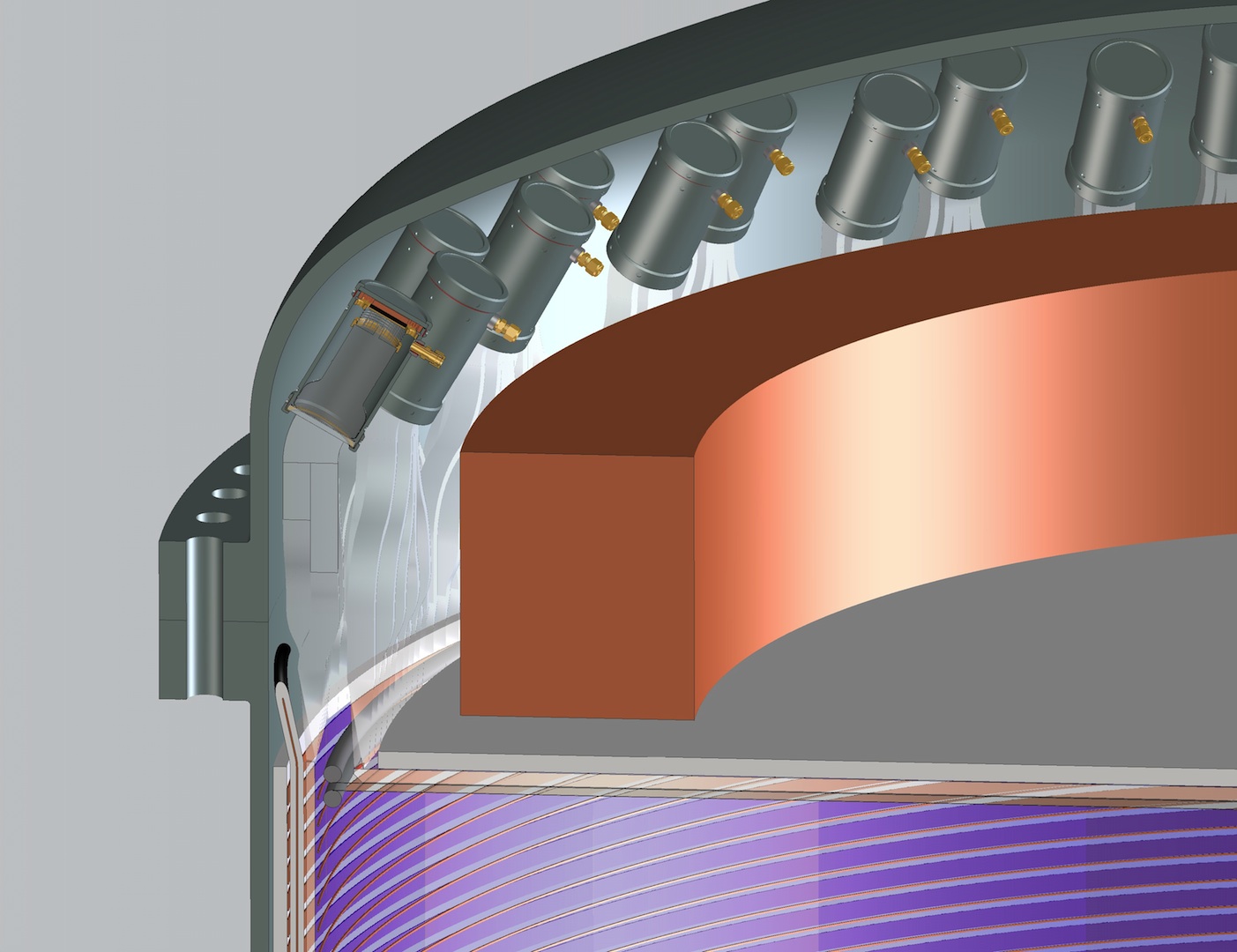 31 July 2013
Snowmass-Joint session
33
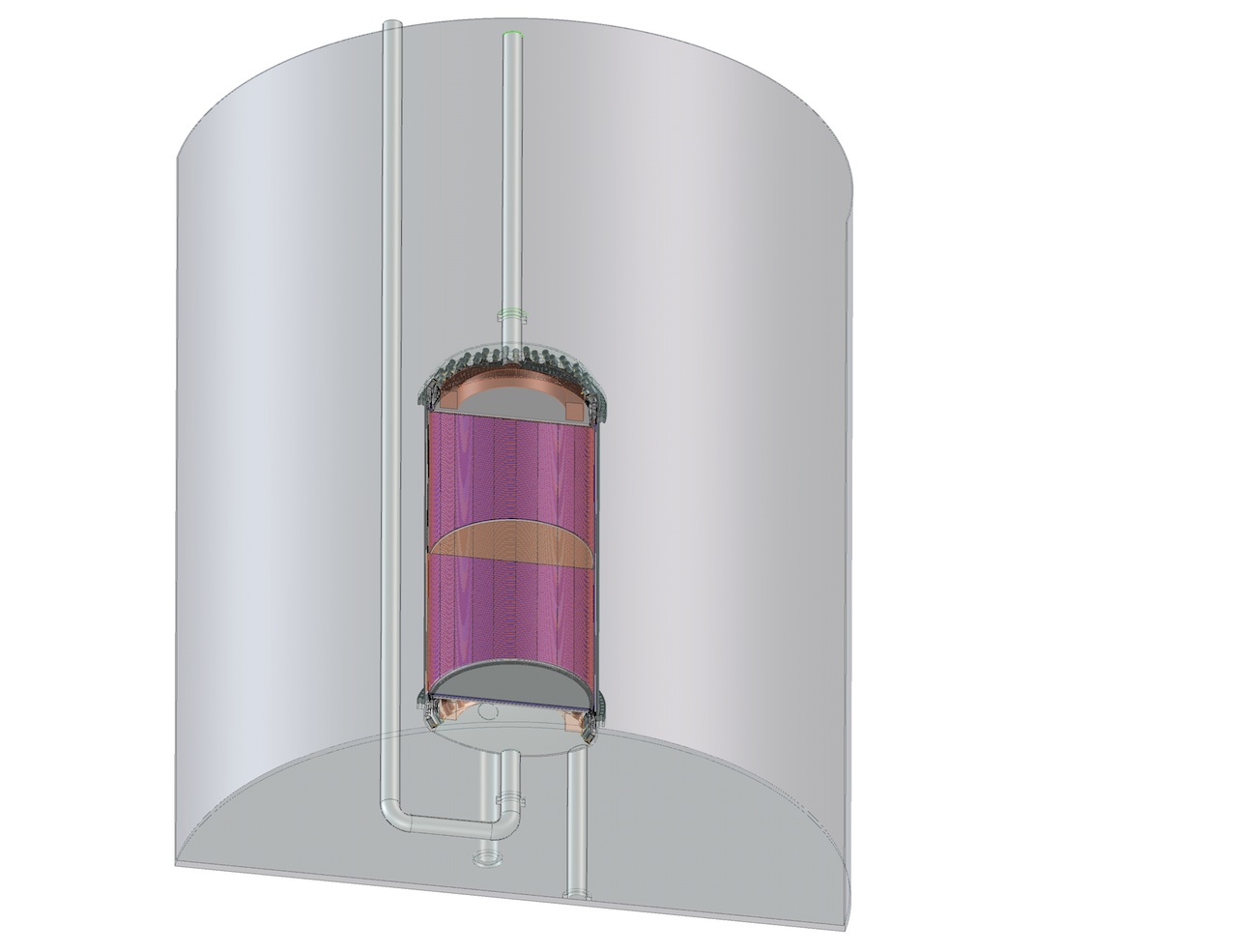 Large, but maybe not too large…
31 July 2013
Snowmass-Joint session
34
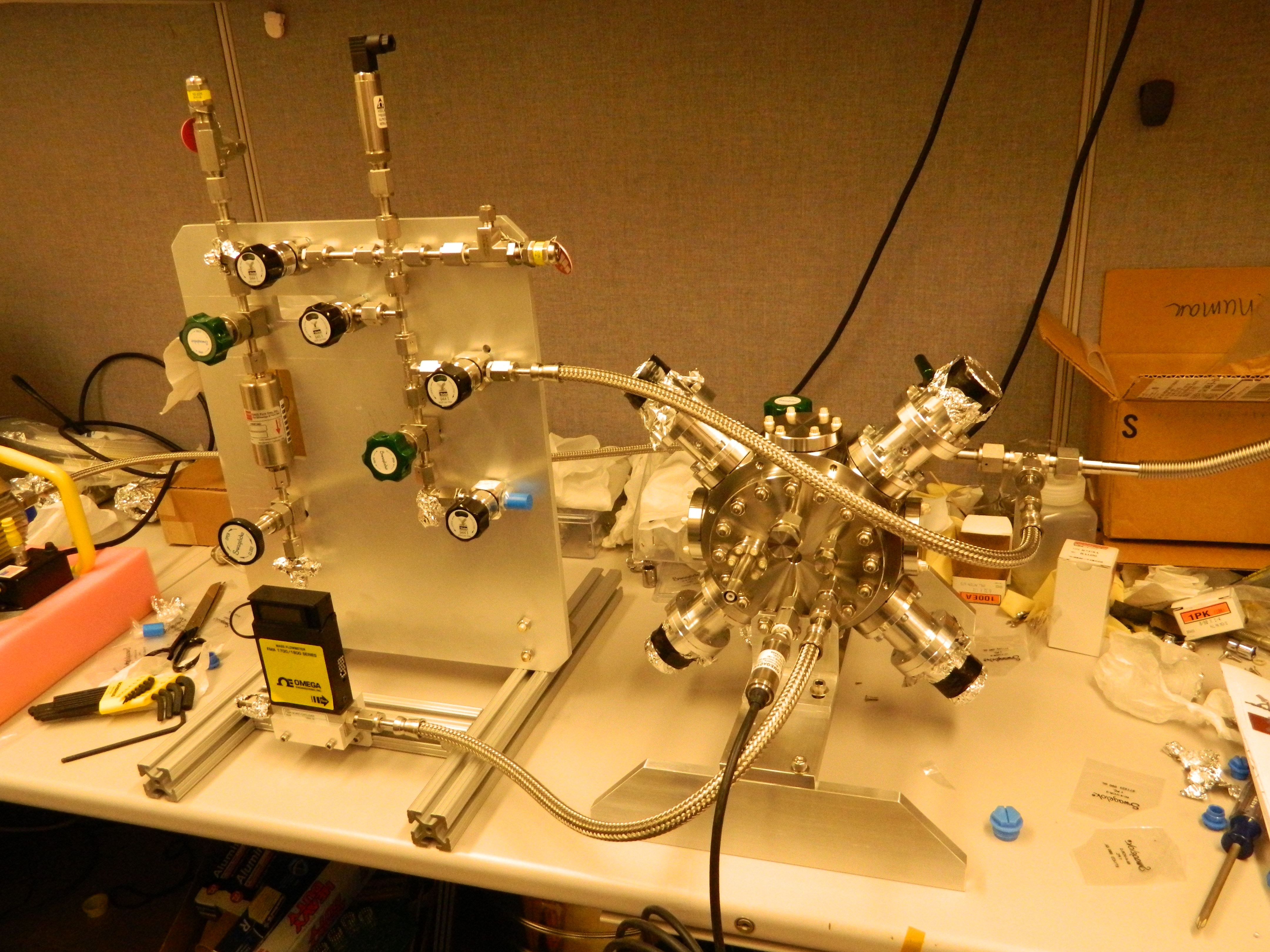 The “TEA-Pot”
31 July 2013
Snowmass-Joint session
35
OSPREY: “Opportunities for Superior Performance in Rare Event Yields”
S2/S1 responses
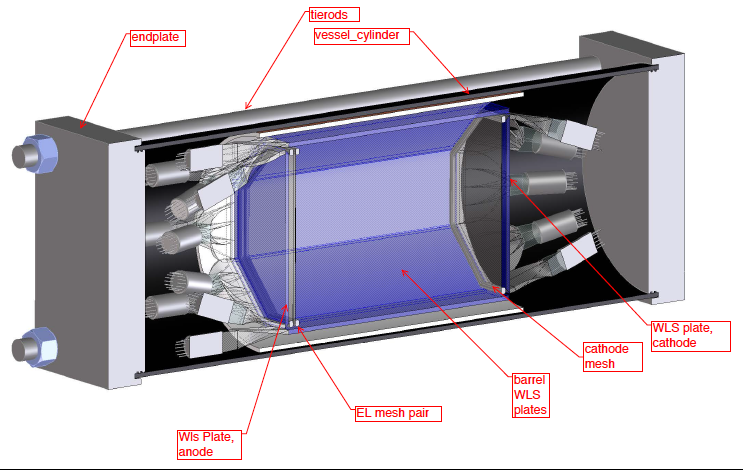 “WIMP directionality”
31 July 2013
Snowmass-Joint session
36
Perspective
Is this a true story, or a fairy tale?
At least, serves as imagination stretcher…
Plausible at each step, but unknowns exist:
Has Nature chosen WIMP mass: 50 – 350 Gev?
Penning efficiency of TMA?
Fluorescence efficiency of TMA in recombination?
Rate of ionic charge exchange?
Cooling rate of electrons after ionization?
Head-Tail sensitivity?
Simulation and experimental effort starting…
31 July 2013
Snowmass-Joint session
37
Perspective
Gas phase offers superb energy resolution, event visualization, and flexibility in operation

EL gain stage is a key element for near-intrinsic energy resolution for 0ν-ββ search and low energy signals

Small energy partition fluctuations imply superb S2/S1 discrimination between electron and nuclear recoils 

Directionality signal for WIMP search at 100’s of kg in monolithic TPC would exceed current reach by >1000
31 July 2013
Snowmass-Joint session
38
Thank you
31 July 2013
Snowmass-Joint session
39
S2 = Primary ionization signal 
S1 = Primary scintillation signal
Xenon10 – LXe data
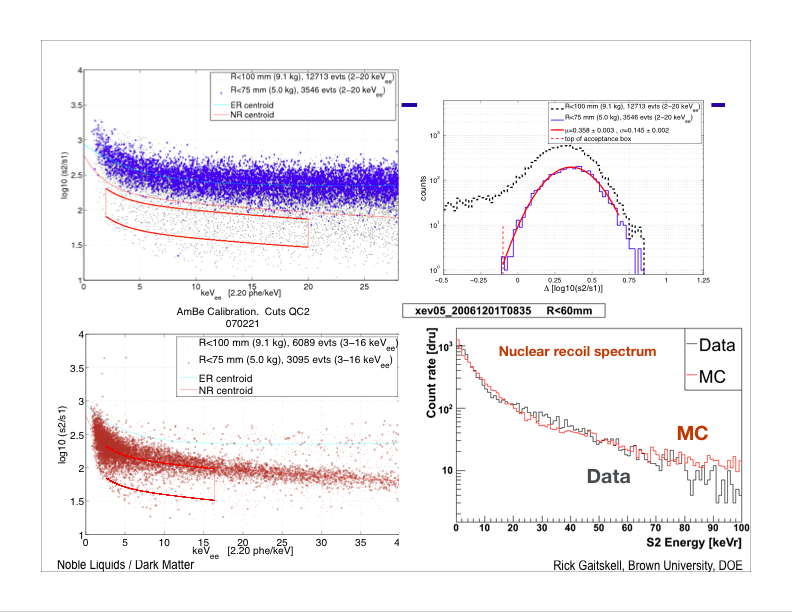 Gamma events (e - R)
Log10 S2/S1
 events show large S2/S1 fluctuations at all energies, not improving with energy
Neutron events (N - R)
31 July 2013
Snowmass-Joint session
40
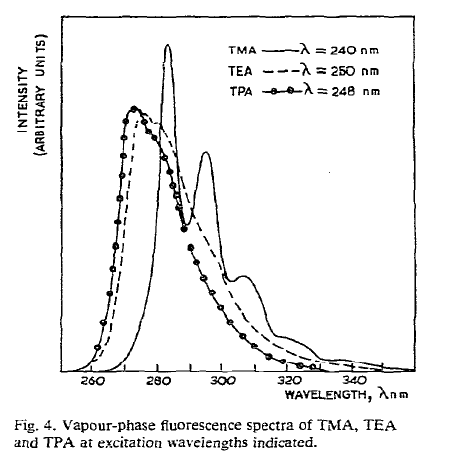 31 July 2013
Snowmass-Joint session
41
PMT Array: inside the pressure vesselQuartz window 2.54 cm diameter PMTs
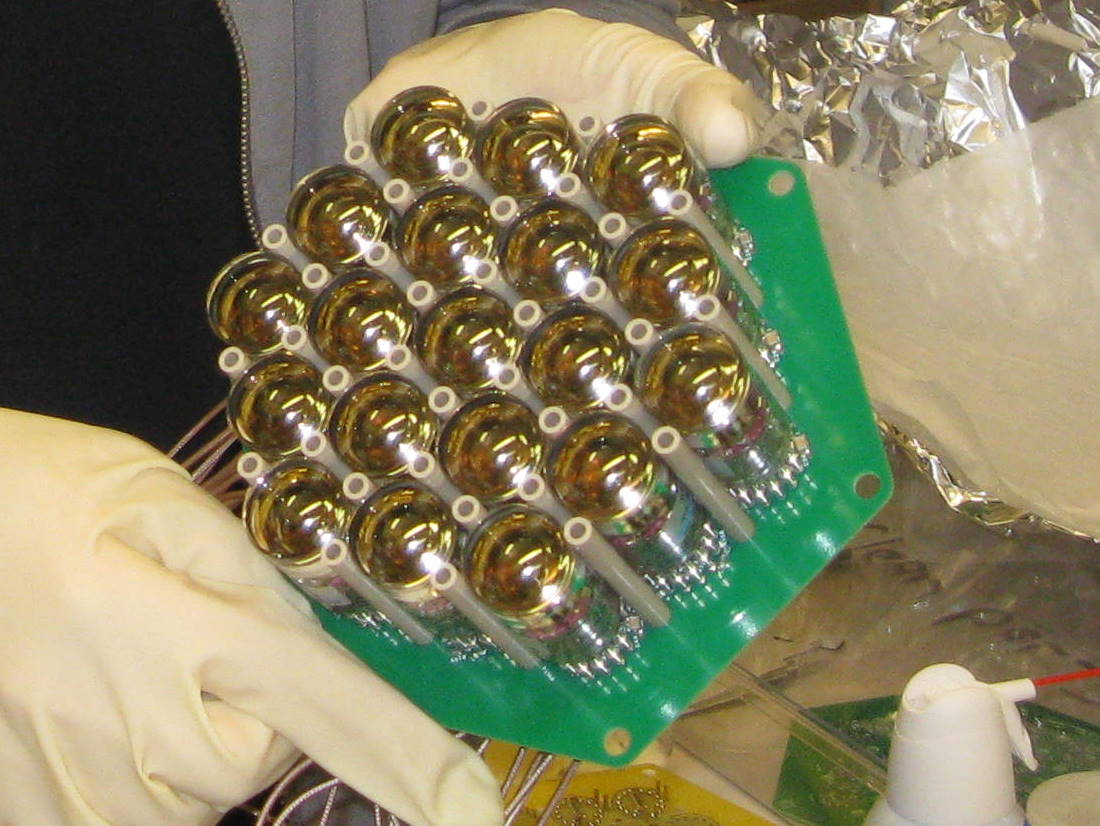 31 July 2013
Snowmass-Joint session
TIPP 2011
42
42
A typical 137Cs  waveform (sum of 19 PMTs)~300,000 detected photoelectrons
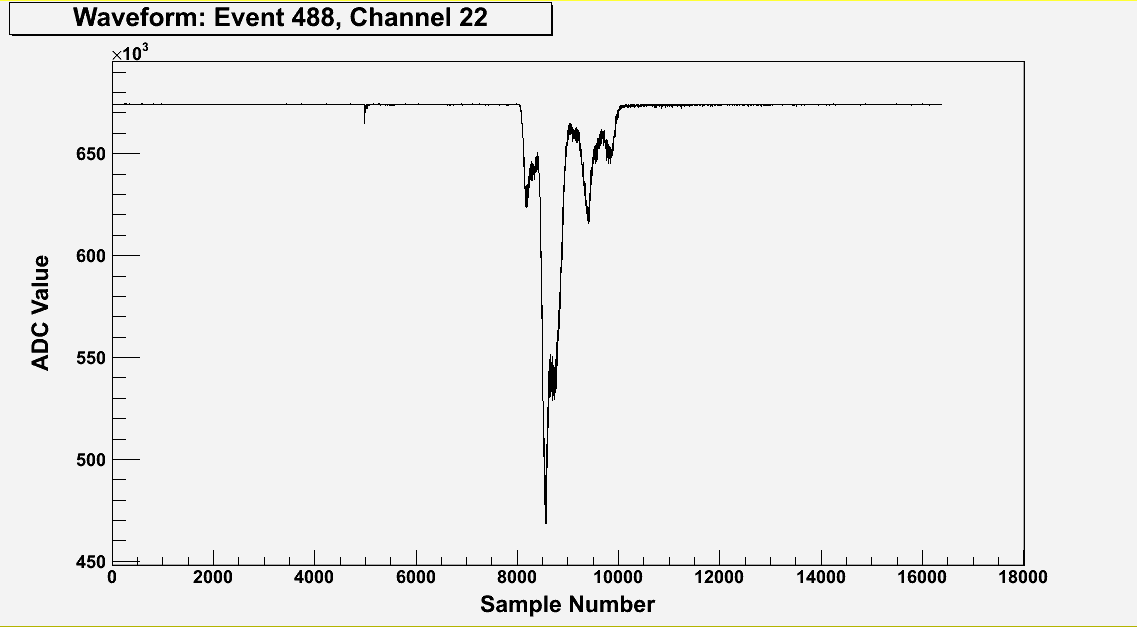 Primary Scintillation (S1)
T0 of event
Electroluminescence (S2)
structure reflects topology
Drift Time:z-position  (~0.01mm/sample)
Drift velocity ~1 mm/ms
31 July 2013
Snowmass-Joint session
TIPP 2011
43
43
10ns/sample
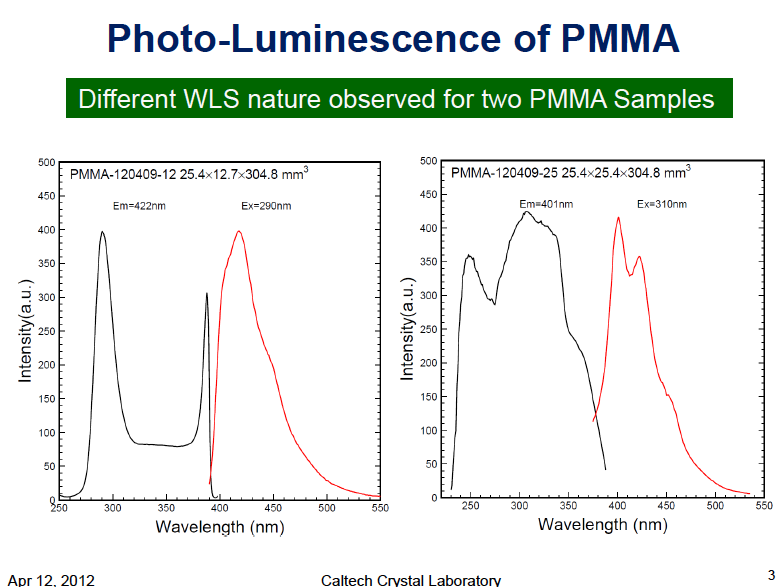 31 July 2013
Snowmass-Joint session
44
Do nuclear recoils retain directionality?
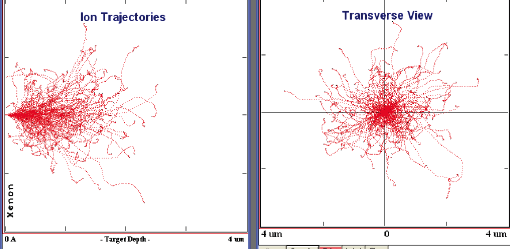 SRIM: 200 Xenon 30 keV nuclear recoil events  in HPXe Xenon – unweighted by energy loss
31 July 2013
Snowmass-Joint session
45
30 keV Xe ions in 10 bars xenon gas
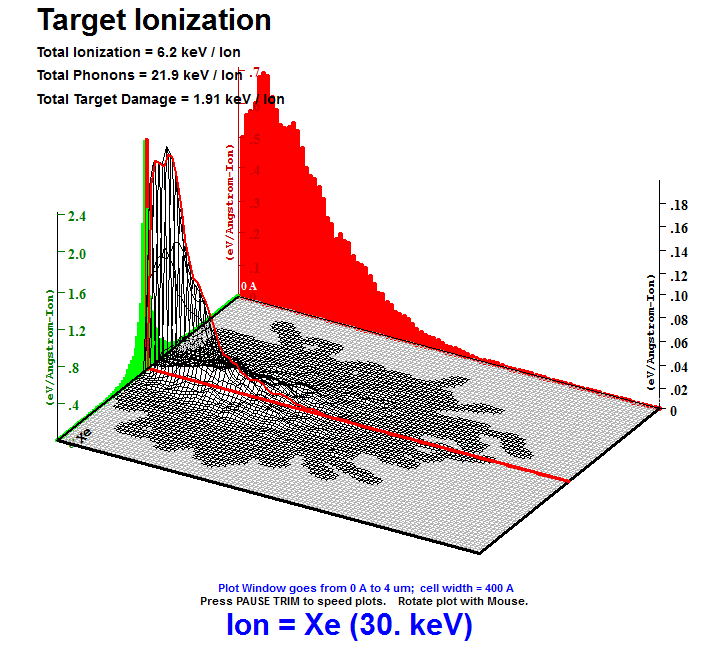 SRIM simulations:
Verified for solids, not guaranteed for simulations in gas
Nuclear recoils are messier than α-particles
31 July 2013
Snowmass-Joint session
46
Gaussian behavior persists at x10 number of events
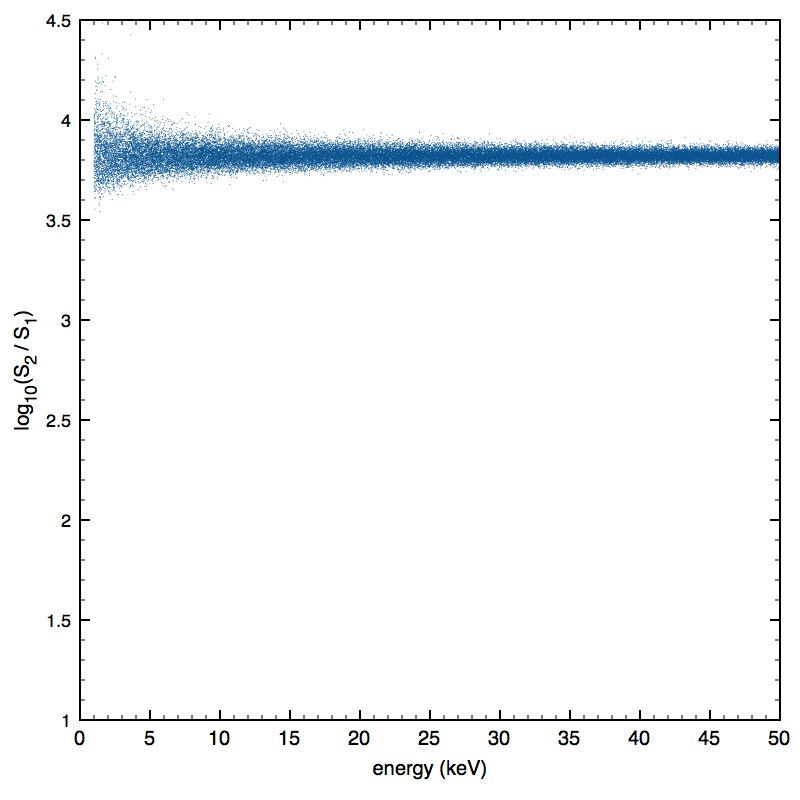  Superb electron-nuclear recoil discrimination!

 Efficient use of active mass – no brutal cuts
31 July 2013
Snowmass-Joint session
47
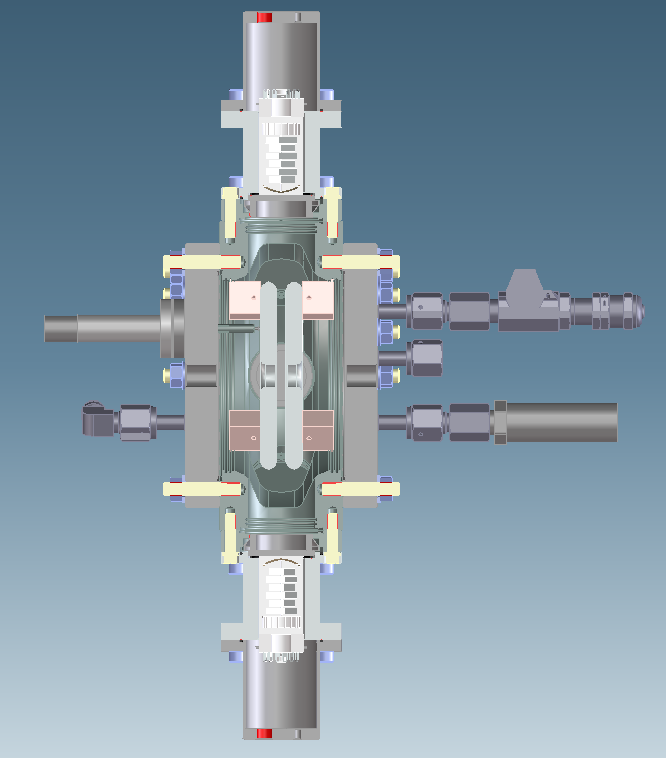 the “TEA-pot”

Basic responses measurements: 

A parallel-plate ionization chamber with optical sensing, using 4 PMTs that look at the gap from the sides

We will measure both light and charge as functions of density, electric field, and fraction of  TMA/TEA,
31 July 2013
Snowmass-Joint session
48
The x-ray peaks around ~30 keV
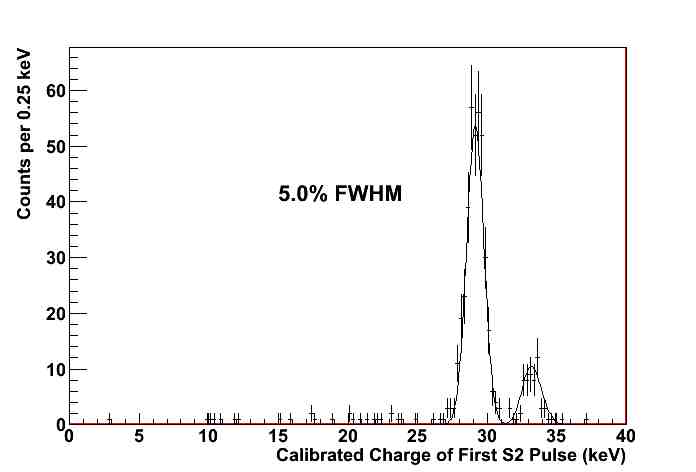 31 July 2013
Snowmass-Joint session
49
Energy resolution at Q = 2457 keV
E/E = 2.35  (FW/Q)1/2
F    Fano factor (HPXe) : 		F = 0.15 
w  Average energy per ion pair: w ~  25 eV
Q  Energy deposited from 136Xe --> 136Ba: 
N = Q/w ~100,000 primary electrons
N = (FN)1/2 ~124 electrons rms!

E/E = 0.28% FWHM       intrinsic HPXe
Scaling our result: E/E ≈ 0.5% FWHM @ Qββ
31 July 2013
Snowmass-Joint session
50
[Speaker Notes: Only about x3 worse than Ge diodes!]
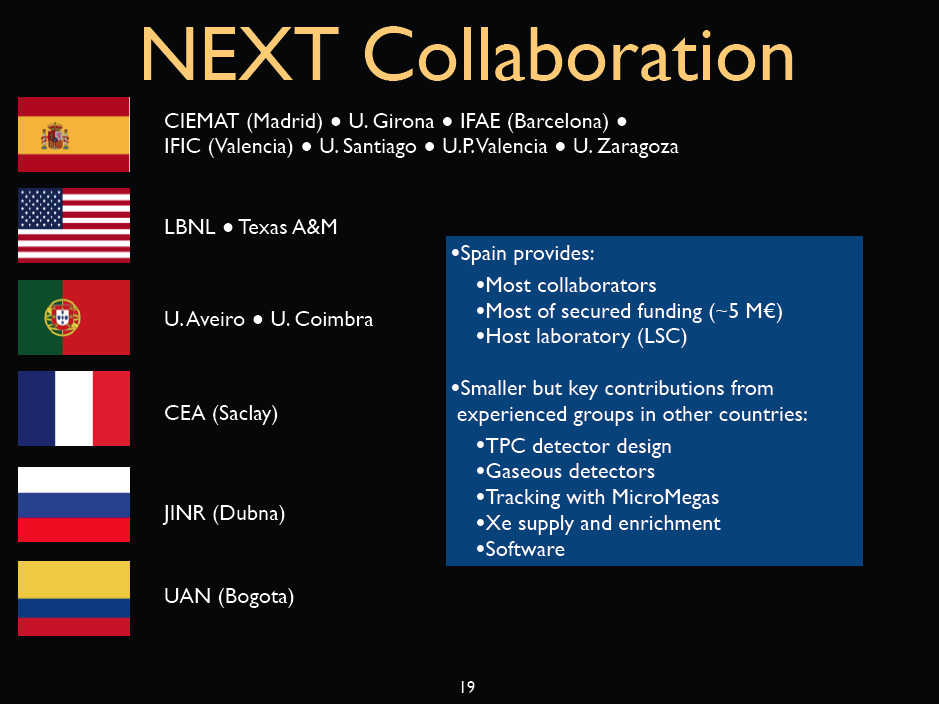  ISU  UNM
Spain provides:
	Most of the collaborators
	Most secured funding
	Host Laboratory  - LSC
Key contributions from international groups
	Engineering and integration
	TPC expertise
	high-pressure gas detectors
	Xenon supply & enrichment
31 July 2013
Snowmass-Joint session
51